Infecciones Respiratorias Agudas (IRA) Altas
DrC. Gladys Abreu Suárez
Profesor Titular
IRA Altas
2003, Robaina Suarez G estudio 540 casos menores de 5 años con IRA
    88.3% IRA alta:                                                                        66.1% rinofaringitis aguda, faringoamigdalitis 27.5% y OMA 4.6%

2007, Pulido Morales N, estudió 115 casos menores de 1 año con IRA
     87,2% IRA alta: 
        52.4% rinofaringitis aguda, faringoamigdalitis 15.8% y OMA 21.7%.

2009, Torres Suáres I, estudió 720 niños menores de 5 años con IRA
     83.8% IRA alta,  
           41.8% rinofaringitis aguda, faringoamigdalitis  37% , OMA 5%.
IRA altas
IRA altas tipo rinofaringitis aguda catarral
Son las mas frecuentes.
No realizar Rx en las primeras 72 horas, ni leucograma.
No uso de antibióticos
Orientar medidas generales y locales
Orientar vigilancia de signos de alarma
En el curso de la rinofaringitis aguda catarral, la secreción nasal puede pasar             de transparente a mucopurulenta,                   (Moco verde) y NO INDICA SOBREINFECCIÓN BACTERIANA
Cuando indicar antibióticos?
La presencia de rinorrea purulenta indica infección bacteriana:
Si se acompaña de exacerbación de la fiebre o si la fiebre reaparece
O si este cambio sobreviene más allá del tiempo habitual de la  resolución del resfriado (más de 7 a 10 días).
Diagnóstico clínico FAE
Baja probabilidad estreptocócica:
Presencia de manifestaciones catarrales (disfonía, tos, rinorrea y/o conjuntivitis), úlceras en paladar o boca, diarreas.                        Niños < 3 años
Diagnóstico clínico FAE
Alta  probabilidad estreptocócica: 
Inicio súbito de dolor de garganta, adenopatías maxilares dolorosas, rash escarlatiniforme, fiebre alta, punteado hemorrágico en paladar o faringe.  Niños > 3 años.                                                   No manifestaciones catarrales.                             Puede haber nauseas, vómitos, dolor abdominal.                                                                         Mas frecuente  en invierno y primavera.
Tratamiento FAE
Shulman et al. Clinical practice Guideline for the diagnosis and management of Group A Streptococcal pharingitis: 2012 Update by the Infectious Diseases Society of America. CID 2012; 55(10):e86-102
Otitis media aguda (OMA)
Criterio mayor: 
Alteraciones en la Otoscopia: 
Membrana roja, opaca
Membrana abombada
Membrana perforada
Criterio menor:
Fiebre superior a 38°C 
Otalgia 
Antecedentes inmediatos de IRA
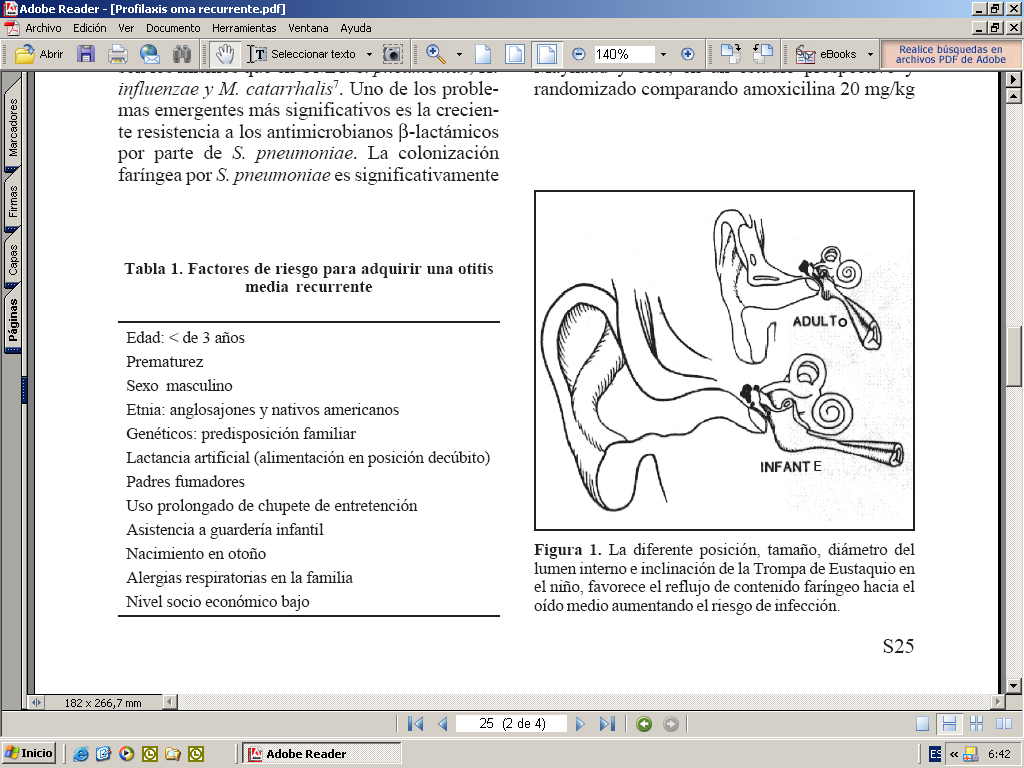 Diagnóstico de OMA: Un criterio mayor y 2 menores
Tratamiento de la OMA
Prevención: 
Lactancia materna, evitar tabaquismo, vacunas
Antibioticoterapia en OMA no complicada (AAP)
Pediatrics 2013; 131: e964-e1002
La observación sin Antibiótico evita la resistencia bacteriana pero requiere:  aceptación familiar, alivio del dolor, posibilidad de reevaluación a las 72 horas  o antes si empeora
Tratamiento antibiótico de la OMA
Elección:
Amoxicillina a 80-90 mg/kg/día en 2 subdosis x 10 días.
    AAP no lo recomienda si se usó en los 30 días anteriores, presencia de conjuntivitis purulenta (posibilidad de infección x haemóphilus no tipificables productores de  β lactamasas) 
Alternativas (alergia a penicilina, uso previo de amoxicillina, no respuesta al tto):
Ceftriaxona 50 mg/kg/día x 1-3 días en casos sépticos
Cefuroxima 30 mg/kg/día en 2 subdosis
Trifamox 90 mg/kg/día en 2 subdosis
Azitromicina  10 mg/kg/día x 5-7 días
Rinosinusitis agudas
Las sinusitis se ven en pacientes que mantienen “catarro”, ± 14 días después del inicio.  
Mantienen tos de predominio nocturno,  carraspera,  faringe empedrada, halitosis, menos frecuente cefalea  y febrícula, adenopatías cervicales. No rinorrea.
Si se prolongan:                                                                Síndrome de sinubronquitis.
Tratamiento por 14 días mínimo                                         (hasta 7 días después que el niño esté                                          totalmente bien)
Elección amoxicillina.
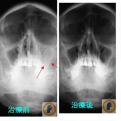